BJC Behavioral Health
The Influence of Relationships on Services and Outcomes:
Improving Our Connections One at a Time 
Training 2


Bob Bertolino, Ph.D.Co-Director, Clinical Mental Health Counseling (CMHC) Program & 
Professor of Psychology, Maryville University-St. Louis
Sr. Clinical Advisor, Youth In Need, Inc.
Director of Ethics, International Center for Clinical Excellence
For Your Consideration
For copyright reasons and confidentiality some of PowerPoint slides may be absent from your handouts.
To download a PDF of this presentation, please go to: www.bobbertolino.com.
Please share the ideas from this presentation. You have permission to reproduce the handouts. I only ask that you maintain the integrity of the content.
Contact: bertolinob@cs.com; 314.852.7274
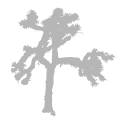 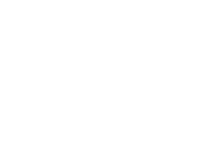 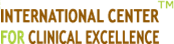 bobbertolino.com
Overview
Developmental Tasks of Children and Adolescents
Child and Youth Engagement
Family Relationships
De-escalation
1Developmental Tasks of Children and Adolescents
Infancy (0-2 years)
Task: Develop trust vs. mistrust (Erikson)
Forming secure attachments to caregivers
Basic motor skills and sensory exploration
Early Childhood (2-6 years)
Task: Develop autonomy and initiative.
Language development and socialization.
Beginning of self-control and emotional regulation.
Middle Childhood (6-12 years)
Task: Industry vs. inferiority
Mastering academic skills and peer relationships
Increased independence and responsibility
Adolescence (12-18 years)
Task: Identity vs. role confusion
Developing personal identity and values
Peer influence, emotional maturity, and abstract thinking
Implications for Crisis Work
Recognize developmental expectations and deviations.
Tailor communication and interventions to developmental level.
Support developmental resilience during crises.
2Child and Youth Engagement
Best Available ResearchThe Variance in Psychotherapy Outcome
Client/Extratherapeutic Factors = 80-87%
Treatment Effects = 13-20%
Therapist Effects = 4-9%
The Alliance = 5-8%
Expectancy, Placebo, and Allegiance = 4% 
Model/Technique = 1%
!
Bertolino, B., Bargmann, S., & Miller, S. D. (2013). Manual 1: What works in therapy: A primer. The ICCE manuals of feedback informed 
     treatment. Chicago, IL: International Center for .Clinical Excellence. 
Wampold, B. E., & Brown, G. S. (2005). Estimating variability in outcomes attributable to therapists: A naturalistic study of outcomes in 
     managed care. Journal of Consulting and Clinical Psychology, 73(5), 914-923.
Evidence on Engagement
Orlinsky, Rønnestad, and Willutzki (2004) observe, “The quality of the patient’s participation… [emerges] as the most important [process] determinant in outcome” (p. 324). Clients who are more engaged and involved in therapeutic processes are likely to receive greater benefit from therapy.
Next to the level of functioning at intake, the consumer’s rating of the alliance is the best predictor of treatment outcome and is more highly correlated with outcome than clinician ratings (Martin, Garske, & Davis, 2000; Norcross, 2011). Better client-therapist alliances lead to better outcomes whereas clients of therapists with weaker alliances tend to drop out at higher rates and experience poorer outcomes (Hubble et al., 2010; Lambert, 2010).
Hubble, M. A., Duncan, B. L., Miller, S. D., & Wampold, B. E. (2010). Introduction. In B. L. Duncan, S. D. Miller, B. E. Wampold, & M. A. Hubble (Eds.), The heart and soul of change: 
     Delivering what works in therapy (2nd ed.)(pp. 23-46). Washington, DC: American Psychological Association.
Lambert, M. J. (2010). Prevention of treatment failure: The use of measuring, monitoring, and feedback in clinical practice. Washington, DC: American Psychological Association.
Martin, D. J., Garske, J. P., & Davis, M. K. (2000). Relationship of the therapeutic alliance with outcome and other variables: A meta-analytic review. Journal of Consulting and Clinical 
     Psychology, 68(3), 438–450.
Norcross, J. C. (Ed.). (2011). Psychotherapy relationships that work: Evidence-based responsiveness (2nd ed.). New York: Oxford.
Orlinsky, D. E., Rønnestad, M. H., Willutzki, U. (2004). Fifty years of psychotherapy process-outcome research: Continuity and change. In M. J. Lambert (Ed.), Bergin and Garfield’s 
     handbook of psychotherapy and behavior change (5th ed.)(pp. 307-390). New York: Wiley.
Why Engagement Matters
Builds trust and rapport.
Promotes emotional safety and validation.
Enhances effectiveness of interventions.
Empowers children and youth to participate in their care.
Developmental Considerations
Tailor engagement strategies by age and stage of development.
Younger children: Use play, visual aids, and concrete language.
Adolescents: Foster autonomy, respect privacy, and encourage expression.
The Therapeutic Alliance Makes Substantial and Consistent Contributions to Outcome
Primary Competency
Engage Clients Through the Working Alliance

Key concepts: empathy, positive regard, and congruence (Norcross, 2011)
Clients who are more engaged and involved in therapeutic processes are likely to receive greater benefit from therapy.
Next to the level of functioning at intake, the consumer’s rating of the alliance is the best predictor of outcome and is more highly correlated with outcome than clinician ratings.
Better client-therapist alliances lead to better outcomes whereas clients of therapists with weaker alliances tend to drop out at higher rates and experience poorer outcomes (Hubble et al., 2010; Lambert, 2010).
Hubble, M. A., Duncan, B. L., Miller, S. D., & Wampold, B. E. (2010). Introduction. In B. L. Duncan, S. D. Miller, B. E. Wampold, & M. A. Hubble (Eds.), The heart and soul 
     of change: Delivering what works in therapy (2nd ed.)(pp. 23-46). Washington, DC: American Psychological Association.
Lambert, M. J. (2010). Prevention of treatment failure: The use of measuring, monitoring, and feedback in clinical practice. Washington, DC: American Psychological 
     Association.
Norcross, J. C. (Ed.). (2011). Psychotherapy relationships that work: Evidence-based responsiveness (2nd ed.). New York: Oxford.
Consumer 
Preferences
Goals, Meaning or Purpose
Means or Methods
Client’s View of the 
Therapeutic Relationship
What is the Therapeutic Alliance?
The therapeutic alliance refers to the quality and strength of the collaborative relationship between the client and therapist and is comprised of four empirically established components:

agreement on the goals, meaning or purpose of the treatment;
agreement on the means and methods used;
the client’s view of the relationship (including the therapist being perceived as warm, empathic, and genuine); and,
accommodating the client’s preferences.
Principles of Effective Engagement
Respect and empathy.
Active listening and validation.
Consistency and reliability.
Cultural and developmental appropriateness.
Listening Skills
Acknowledgement: attending to what clients communicate verbally and nonverbally
Validation: letting clients know that whatever they experience is valid (giving permission)
Reflecting: stating back what the client has said
Paraphrasing: restating, in a concise way, some aspect or part what the client has said
Summarizing: pulling together multiple client statements and stating back to him or her what has been said
Strategies for Engagement
Use open-ended and age-appropriate questions.
Incorporate activities, storytelling, and creative expression.
Be present, patient, and non-judgmental.
Involve youth in problem-solving and decision-making.
Types Primary Forms of Questions
Why – involve exploration of motive, rationale for behaviors
4WH (who, what, when, where, how) – are process-oriented and used to explore actions and the effects of actions
Challenges to Engagement
Mistrust of adults or systems.
Trauma and emotional dysregulation.
Communication challenges.
Cultural or language differences.
Engagement in Crisis Situations
Stay calm and grounded.
Focus on safety and stabilization first.
Use simple, clear communication.
Allow space for emotional expression.
3Family Relationships
Importance of Family Relationships
Family relationships are foundational to emotional well-being.
They influence identity, attachment, and coping mechanisms.
Supportive family systems can buffer against crisis impact.
Dynamics in Family Relationships
Roles and rules within the family system.
Communication patterns: open vs. closed.
Power dynamics and hierarchy.
Attachment styles and emotional bonds.
Common Challenges in Families
Conflict and communication breakdowns.
Parental stress or mental health issues.
Substance abuse, trauma, or abuse.
Separation, divorce, or loss.
Family Engagement During Crisis
Respect family roles and strengths.
Facilitate clear, compassionate communication.
Include families in safety and care planning.
Recognize and validate diverse family experiences.
Supporting Healthy Family Functioning
Encourage emotional expression and active listening.
Promote consistency, routines, and stability.
Connect families with resources and support systems.
Reinforce strengths and resilience.
4De-escalation
Understanding Crisis
A crisis is a state of emotional turmoil or instability.
May result from trauma, loss, mental illness, or external stressors.
People in crisis may feel overwhelmed, confused, or out of control.
Goals of De-escalation
Ensure safety for all involved.
Reduce the intensity of the crisis situation.
Establish communication and build rapport.
Guide the individual toward stabilization and support.
Key Principles of De-escalation
Remain calm and composed.
Use non-threatening body language.
Speak in a calm, clear, and supportive tone.
Avoid arguing, threatening, or overreacting.
Effective Communication Strategies
Use active listening and reflective responses.
Validate emotions and experiences.
Offer simple, clear choices when possible.
Ask open-ended, non-judgmental questions.
Common Mistakes to Avoid
Rushing the interaction.
Minimizing the person's distress.
Becoming defensive or emotional.
Using authoritative or commanding language.